Wellness 101: Leading edge tips to achieve natural health and wellness
Regaining health is not only a possibility but a necessity for a better life.  Stop relying on genetics and luck.  Take charge of your life and begin the path to restoring health and wellness.  You can be the envy of all your friends and the champion of your family.
Start
Completion time: 45 min
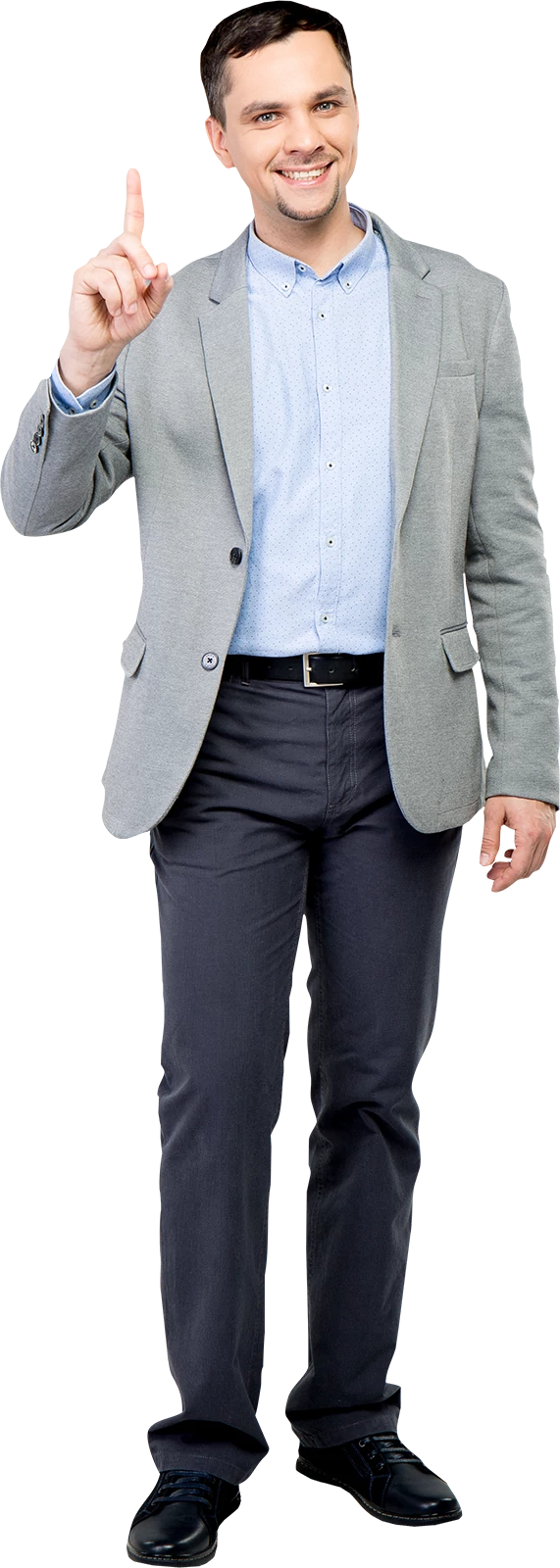 Course Objectives
Discover the importance of diet and nutrition for regaining health and wellness
1
Learn the proven methods to curb your appetite and lose weight
2
Understand the role of positive thinking and expecting change towards a healthy you
3
Avoid the pitfalls of bad habits and destructive behaviors
4
Learn how small changes can achieve big gains in your health and wellness
5
wellness
ˈwelnəs/
noun
the state of being in good health, especially as an actively pursued goal
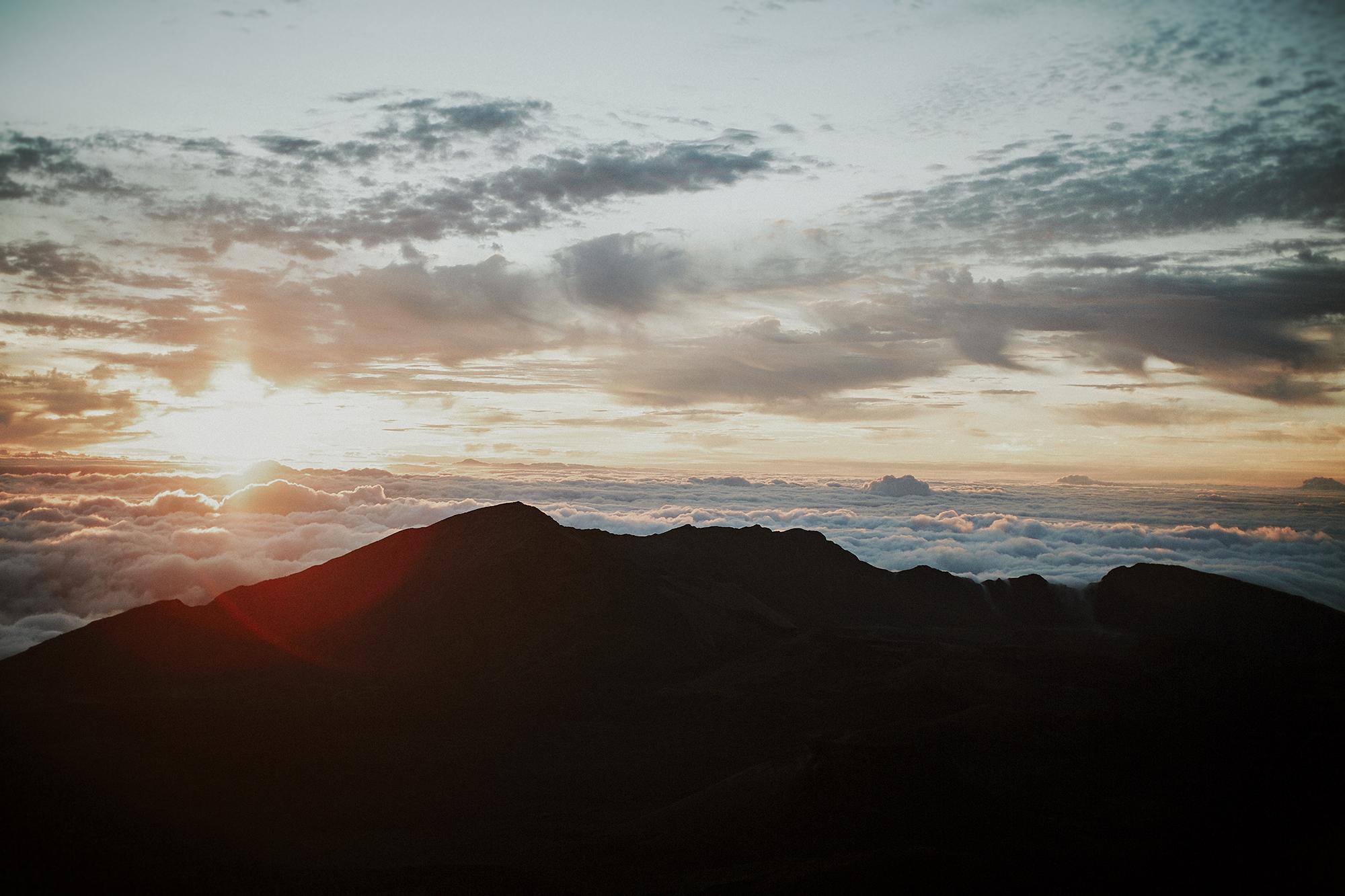 Balancing Act
It’s all in moderation. Human nature has the tendency to indulge in whatever makes us feel good at the moment. Our insatiable desire for gratification has led to the creation of countless fad diets and exercise programs; all in search for the quick-fix to health. As if there is such a thing. 

Do you ever wonder how a tightrope performer is able to walk with such poise despite the danger below. The answer is practice. So it is with wellness. We must put into practice all the attributes that contribute to a healthy life; sleep, exercise, nutrition, and social life.
Wellness Defined
A New Definition of Healthy
Before you pursue health and wellness, we must have a common definition of wellness. 
At first glance, the bodybuilder at the gym seems like the ideal candidate for a specimen of wellness. They may appear “healthy,” but wellness is deeper than aesthetics. More than strength, endurance, or power; wellness is a state of being whole in all aspects of life. 
I propose that wellness be defined as: A balance between nutrition, exercise, sleep, and social life which allows you to meet your specific health goals.
Recommended Goals
What the Research Suggests
Exercise:  Get at least 150 minutes of moderate aerobic activity or 75 minutes of vigorous aerobic activity a week.

Nutrition: Limit your nutritional intake to ~2,000 calories per day. Carbs = 50%, Fat = 30 %, and protein = 20%.

Sleep: Adults 26-64 years → 7 to 9 hours

Social Life: Go out with friends/ acquaintance 3-4 times per month.
Embed Flash Video
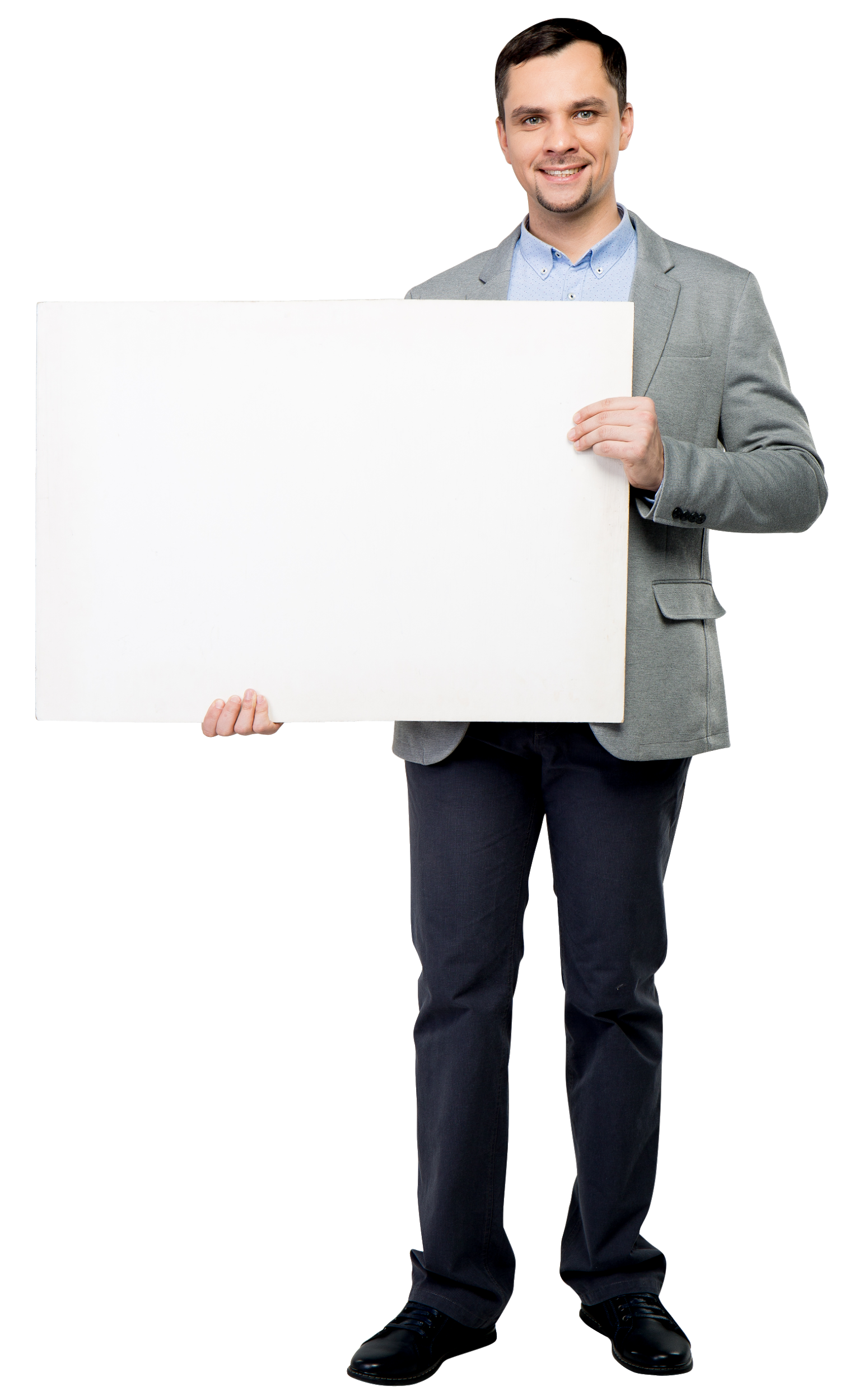 Summary
1
2
3
Health and wellness is a skill that needs to be practiced.
Wellness Definition: A balance between nutrition, exercise, sleep, and social life which allows you to meet your specific health goals
Establish and keep regular watch on your daily wellness goals.
Exercise
Exercise
If there was a pill that could help lower your weight, reduce blood pressure, normalize cholesterol levels, and increase your mood, would you not take this pill daily? The beautiful truth is that daily exercise can do all this and much more. And it doesn’t need to be more than 15 minutes per day. We all know the benefits so why do we not tap into this form of medication?

The body thrives when we move and move often. Unfortunately, the sedentary lifestyle has become a noxious habit.  According to the American College of Sports Medicine, we should all aim to get 150 hours of moderate exercise or 75 minutes of vigorous exercise each week.
Embed Flash Video
[Speaker Notes: Video Narrative: For many, exercise is a 4 letter word.]
Diet and Nutrition
Diet and Nutrition
You wouldn’t build your home using warped wood and brittle bricks would you? Of course not! We want our home to be a strong fortress. 
What’s interesting is that we do not view bodies in this same manner. The way to eat healthy is no surprise to any of us, yet this is the most common downfall of health. 
We need to view food as fuel and not fun. The purpose of food is to give our body the nourishment to carry out the physical demands of life.
Embed Flash Video
Sleep
Sleep
At the end of a difficult day, sleep is a welcome release. A good night’s sleep is credited with restoring healthy brain function and physical well-being. Basically, the way you feel when you’re awake depends on how well you sleep. Disturbed sleep is often due to various stressors with the most common reported being persistent pain, depression, and/or anxiety. 
The American Academy of Sleep Medicine and the Sleep Research Society recommends that adults sleep at least 7 hours each night to promote optimal health and well-being. Sleeping less than 7 hours is associated with an increased risk of developing chronic conditions such as obesity, diabetes, high blood pressure, heart disease, stroke, and frequent mental distress.
Embed Flash Video
Social Life
Social Life
“No man is an island.”
Life should not be lived alone; we need support and camaraderie. When we find ourselves in solitude, we become susceptible to depression and negativity.
Social media does not equal a social life. The deception of social media is that we are interacting with one another when in reality we are simply partaking in a set of monologues. A true social life involves human touch, nonverbal communication, and human emotion.
Embed Flash Video
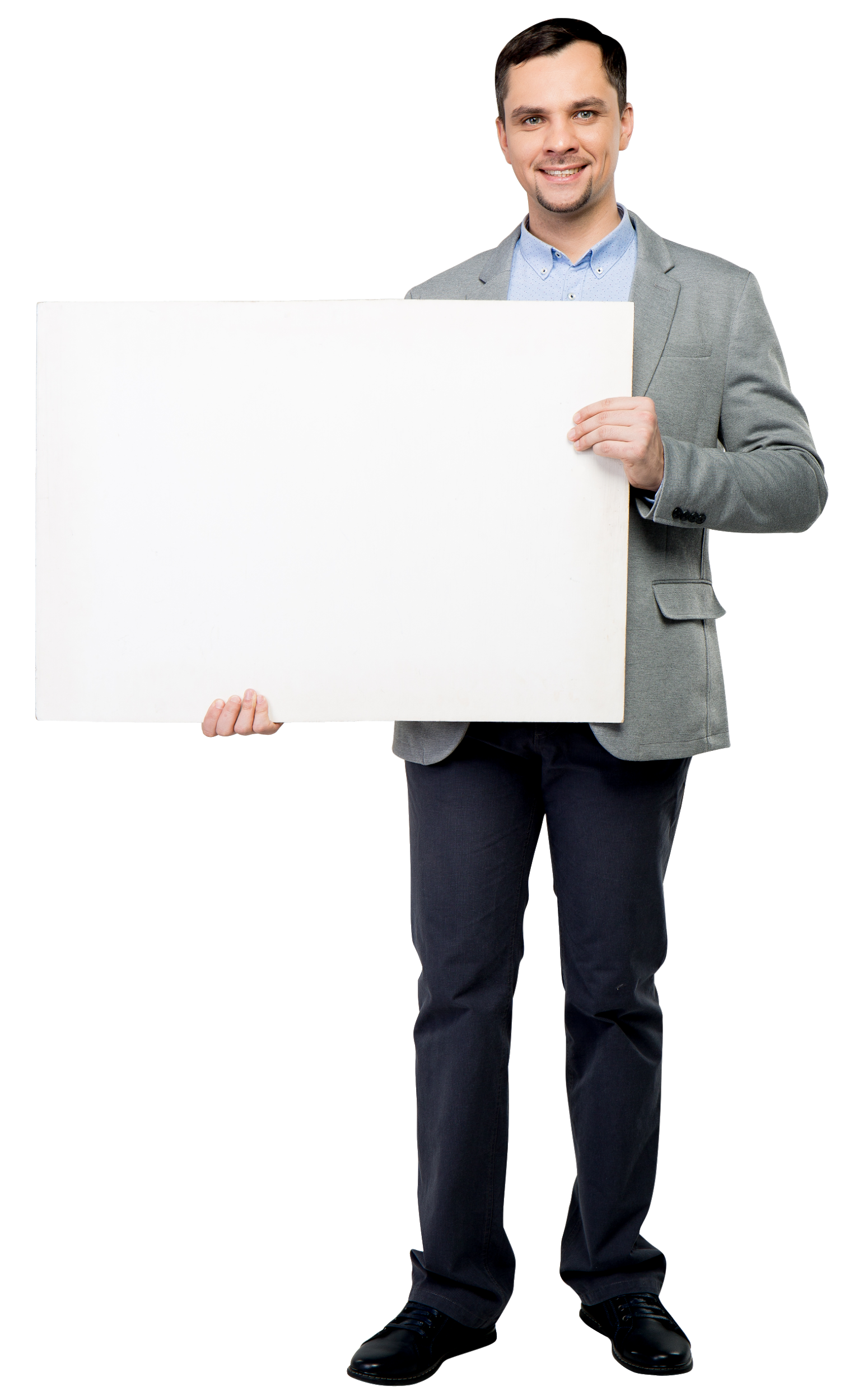 Summary
1
2
3
Use this slide to summarize the course or an individual chapter.
Identify what skills students have acquired.
Recommend learners the next course or module of study.
The Process
3-D Integrity Model
Define: Failure is not an option when it comes to wellness. Choose and choose again to be healthy and well

Defend: Wellness is a dynamic balance between exercise, nutrition, sleep, and social life. Know your weaknesses and set up fences to thwart off threats

Develop: Eliminate noxious habits for each pillar of wellness and replace it with healthy goals. Develop your weaknesses and solidify your strengths
Embed Flash Video
Defend
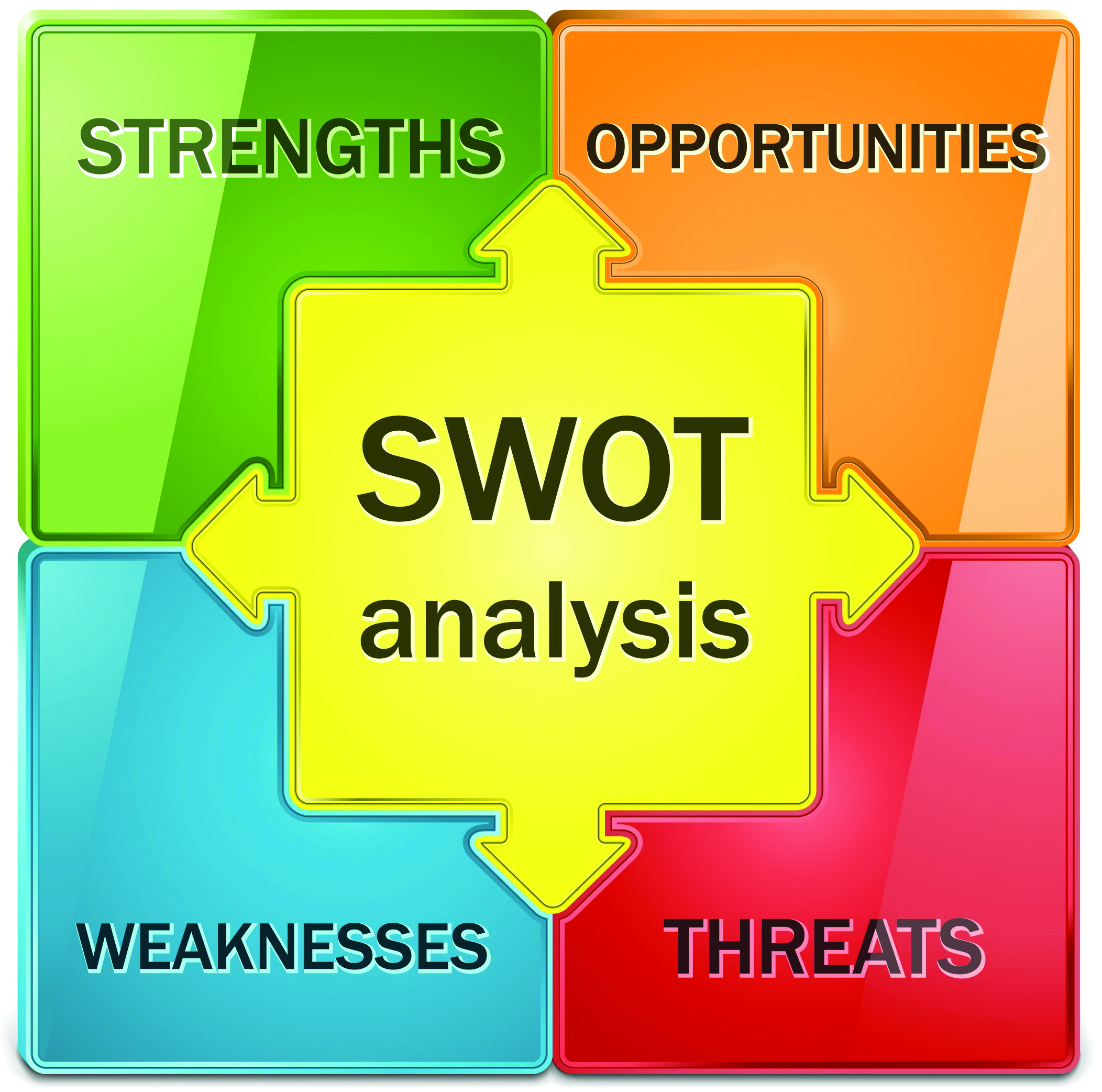 Defend
If health and wellness is a balance, we must know where our strengths and weaknesses lie. That way we can put effort on the areas that need it the most.
In business, a SWOT Analysis serves to identify the strengths, opportunities, weaknesses, and threats to the health of the business. It is the same way with wellness. By completing a SWOT analysis you know where you stand in your wellness journey.
Embed SWOT Analysis
Develop
Develop
Now that you have completed a SWOT analysis, it is time to develop your weaknesses. 
The best way to develop on your weakness is to create a goal list and then come up with a plan to achieve your goals.
“If you Fail to Plan, then Plan to Fail” - Unknown
Develop
Creating Goals
We have established that wellness is a skill that must be practiced. Now it is time to establish goals that will address your specific weaknesses. For goals to be successful they must be...
Realistic
achievable, given your lifestyle
Tangible
a specific and measurable goal
Shared
Let others know your goals so as to hold you accountable
Develop
Example of Good Goals
Example of Bad Goals
Exercise:  
Learn a new sport (i.e. swimming, dancing, rock climbing)
Run a 5k on (insert specific date)
Nutrition
Rid your house of all unhealthy food
Sleep
Stop using electronics devices after 8 PM
No electronics allowed in the bedroom
Social Life
Join a book club
Exercise:  
Lose 50 lbs
Go to the gym 5x per week
Nutrition: 
Cut out sugar
Do not eat out as much fat
Sleep
Get 8 hours of sleep every night
Social Life
Meet with friends every Saturday
Embed PDF To Create Goal List
Train the Brain
Demand
Failure is not an option.
To fail at wellness would be to succumb to a life of unhealthiness, poor sleep, and poor diet, and depression. 
It’s about a lifestyle change. Sometimes you will fail towards achieving your wellness goals. When you do fall short know that you can always get back up again.
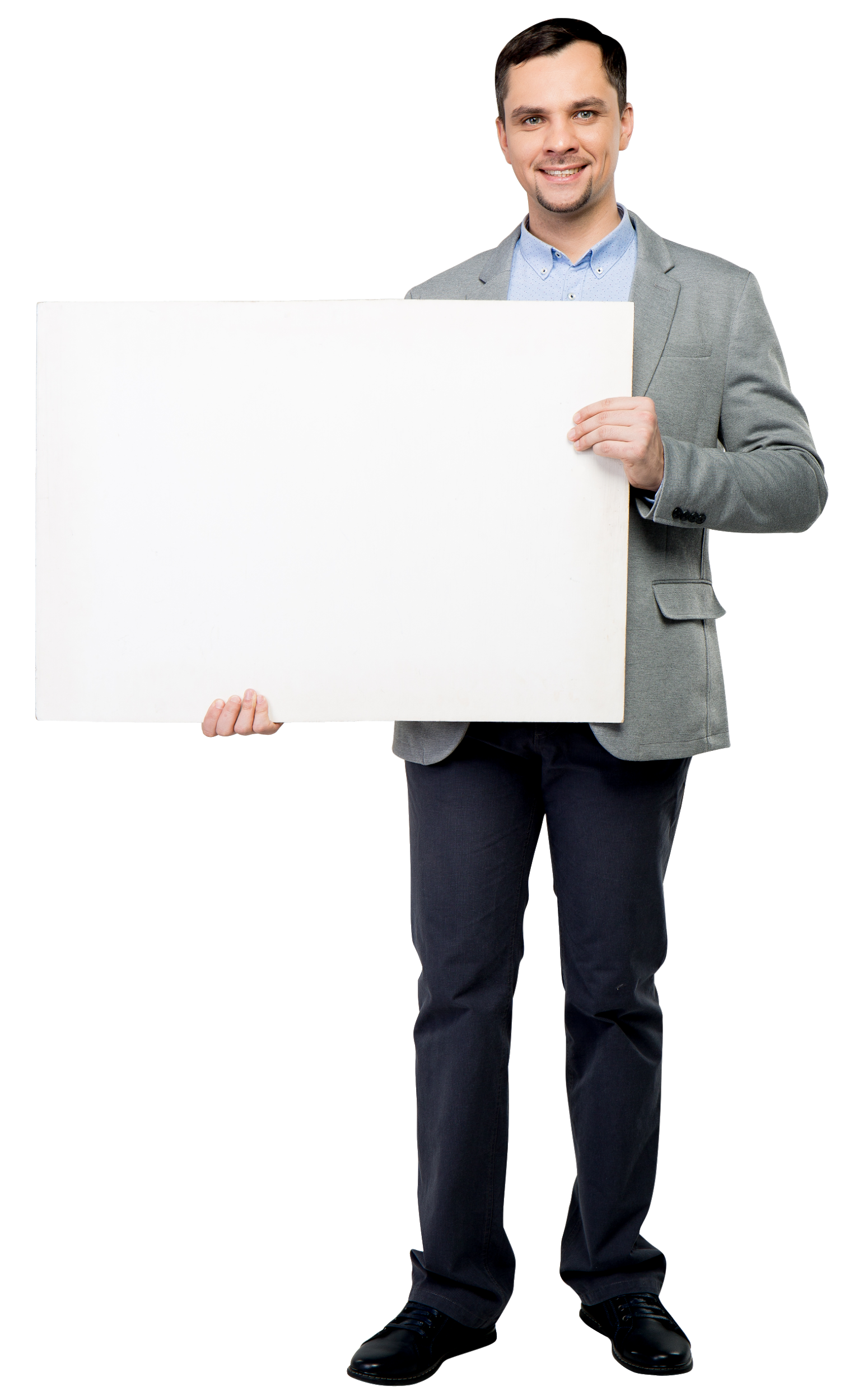 Summary
1
2
3
Use this slide to summarize the course or an individual chapter.
Identify what skills students have acquired.
Recommend learners the next course or module of study.
Rehab Pitfalls
In Summary
Definition of Wellness: A balance between nutrition, exercise, sleep, and social life which allows you to meet your specific health goals. 
3-D Integrity
Embed Flash Video
Quiz Slide
Insert your quiz on this slide.